Cours   3
Le calage et validation d’un modèle
Le calage consiste donc à sélectionner le jeu de paramètres d’un modèle de façon à ce que celui-ci simule le comportement hydrologique du bassin versant de la meilleure façon possible.

 L’opération de calage consiste à trouver des valeurs des paramètres du modèle qui minimise l’erreur de modélisation sur la période considérée. Une période de 5 ans généralement est utilisée pour caler le modèle
Pour caler un modèle, il faut donc choisir : 

Une base de données d’événements (pluie et hydrogrammes de crue) de référence. 

Un  critère ou indicateur pour évaluer l’ajustement des simulations du modèle aux données de calage pour un jeu de paramètre donné,
Une méthode d’exploration de l’espace des paramètres du modèle pour explorer les paramètres et pour évaluer les modélisations.
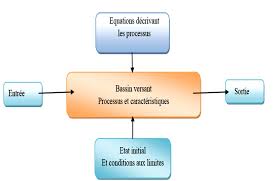 -Critères de validation des modèles : la validation d’un modèle est déterminée en fonction des valeurs du critère choisi.
.1- Le coefficient de détermination (R2)
Il permet d’évaluer le degré d’association entre deux variables X et Y et de juger de la qualité de l’ajustement des points par la droite de régression
.2- Le critère de Nash
Ce critère exprime le pourcentage de la variance naturelle que l’on gagne par rapport à un modèle de référence qui donnerait comme débits calculés la moyenne des débits observés. Il est définit par :
 Nash (Q) =100 x [1- ∑i (Q i,obs- Qi, cal)² /∑i (Qi, obs – Q obs )² ] 

Qi,obs et Qi,cal sont les débits observes et calculés au pas de temps i, Qobs, est la moyenne des débits observés sur la période considérée.
Tableau : Qualité des modèles en fonction des valeurs du critère de Nash
ces appréciations ont été définies pour des petits bassins versants homogènes, dont les débits ne présentent pas de fluctuations importantes. 
La validation d’un modèle pluie-débit reste donc problématique, du fait que les appréciations du modèle en fonction d’un critère sont étroitement liées aux caractéristiques statistiques (notamment la variance) des débits modélisés. 

En effet, pour la plupart des critères, l’erreur de simulation est plus importante dans le cas des hautes eaux (débits élevés) que dans le cas des étiages, où les débits sont généralement inférieurs à 1.0 m³/s.
Suivant la nature du modèle, les paramètres sont soit, calculés directement sur le terrain, soit estimés par calibration (calage) durant une certaine période plus ou moins longue, en optimisant (manuellement ou automatiquement), l’erreur d’ajustement des variables mesurées à leur variables observées. Le but de ce calage, est de rapprocher le plus possible, le comportement du modèle de celui du bassin modélisé.
Dans le cas du calage manuel, l’utilisateur cherche à déterminer un jeu de paramètres par tâtonnement qui lui permet d’obtenir un optimum, ce dernier est réalisé lorsque l’erreur est minimisée entre les données simulées et observées, l’inconvénient du calage manuel est qu’il est fastidieux, et nécessite un temps relativement long.
2 .Dans le cas du calage automatique, les données simulées sont ajustées aux données observées, au moyen d’un programme informatique, cet algorithme est plus avantageux que le calage manuel, mais présente l’inconvénient d’être influencé par certaines contraintes, qu’on résume en :
 - Interdépendance des paramètres (auto-corrélation) : le changement de la valeur d’un paramètre peut être compensé par la modification d’autres paramètres, ce qui entraîne des solutions équivalentes en terme de valeur du critère d’optimisation;
La faible sensibilité de la fonction objective;
 - La présence d’optima locaux, ou également la présence de plusieurs zones de convergences.